Моя родословная
Дерево растет, цветет,
Пока корень жизнь дает.
Так и Древо Родословной
Крепче то, что корни помнит


Высотиной Ирины Андреевны
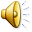 Родовое дерево
Жаль, не сохранилось записей о предках-
Родовое древо чтоб восстановить.
Нет имен ушедших на зеленых ветках.
Но кого  я знаю – нужно сохранить!
И пишу с любовью имена и даты,
Чтоб потомки знали о корнях своих.
Может быть и вспомнят обо мне когда-то,
И о нашем древе прочитают стих.
Корни родословной глубоки,Я мечтаю знать о них побольше.Времена те были далеки,Хочется, чтоб помнили их дольше.
По маминой линии.Прабабушка Федотова Полина ПавловнаДата рождения 21.10.1933 Работала контролером в клубе.
Прадедушка
Федотов Михаил Павлович
Дата рождения 21.11.1932 
Работал ветеринарным врачом.
Прапрадедушка  Федотов Павел Никитич 1879 г.р.-
Работал ветеринарным врачом.

 Прапрабабушка  Федотова Анна ?
Помнить  все и знать родной свой род,Я считаю, что обязан каждый.Может это приведет народВ век неравнодушия однажды
По папиной линии.Прабабушка Старкова Анна Семеновна 1926 г.р. Работала наборщиком печати в газете.
Прапрабабушка и прапрадедушка.
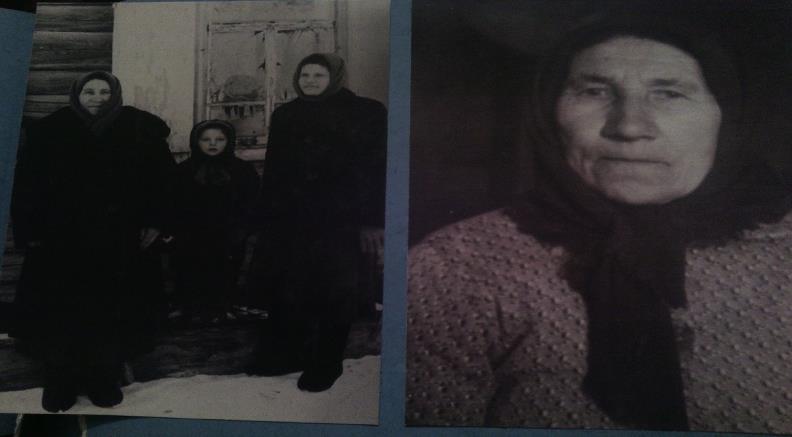 Прапрадедушка Бизянов Семен Елизарович 1878 г.р. Родился в семье крестьянина середняка.

Прапрабабушка Бизянова (Морковцева) Наталья Ивановна 1882 г.р. Родилась в семье казаков с берегов Дона.
Храни огонь родного очага,И не позорься на костры чужие-Таким законом наши предки жили,И завещали нам через века:«Храни огонь родного очага!»
Прабабушка  Высотина Наталья Федоровна1920 г.р. Занималась воспитанием 5 детей.
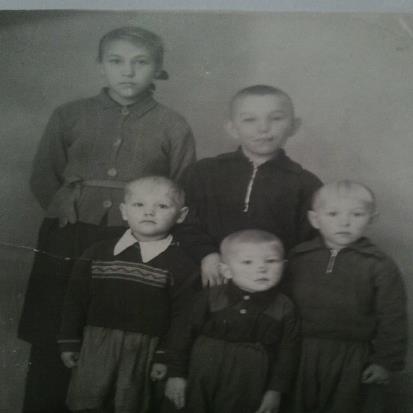 Прадедушка 
Высотин Иван Изосимович
1914 г.р. Труженик тыла, в войну работал на полях, выращивал хлеб для фронта.
Прадедушкины награды
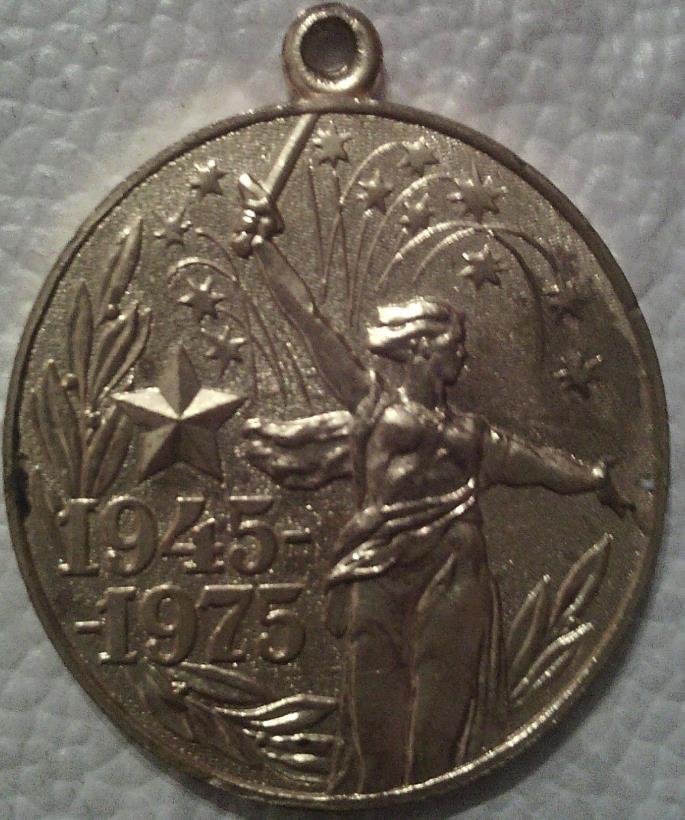 Моя бабушка и мой дедушка по папиной линии.
Высотина Александра Алексеевна 1952 г.р.
Работала 30 лет начальником паспортного стола, сейчас на пенсии.
Высотин Анатолий Иванович 1948 г.р. Работал водителем, сейчас на пенсии.
Бабушкины и дедушкины  награды
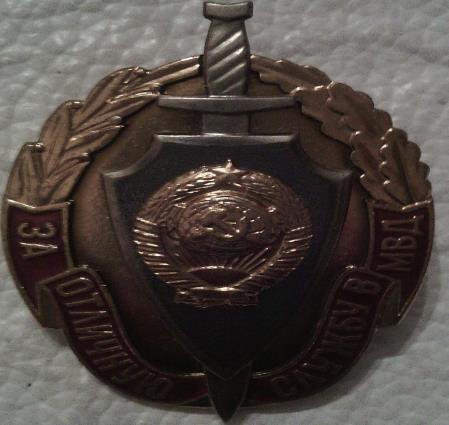 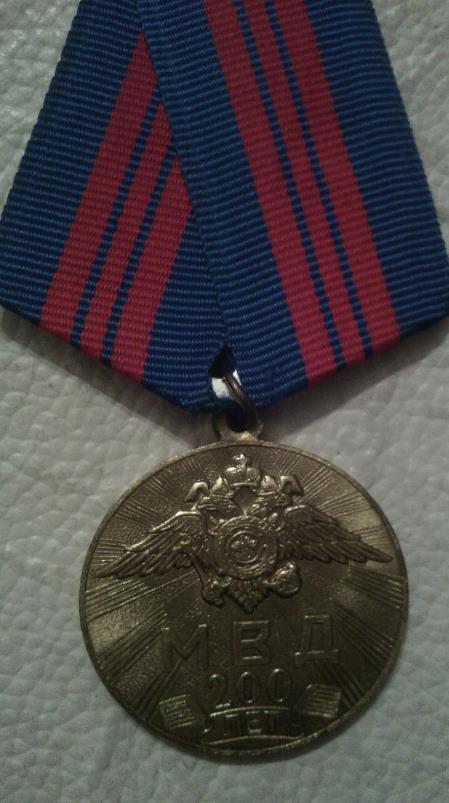 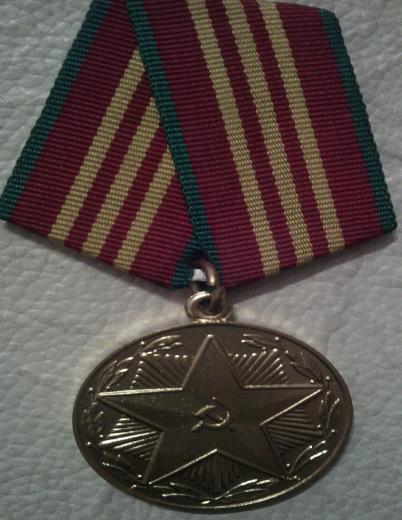 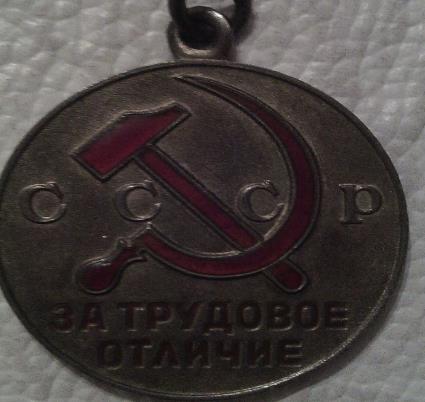 Моя бабушка и мой дедушка по маминой линии.
Федотова Ирина Владимировна 1960 г.р. Работает  на  ветеринарной станции.

Федотов Александр Михайлович 1959 г.р. Ветеринарный врач.
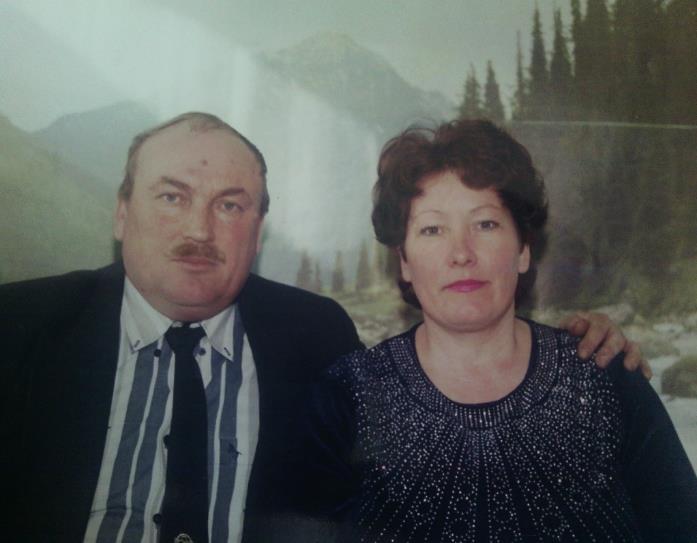 Папа, мама, Никита и я.
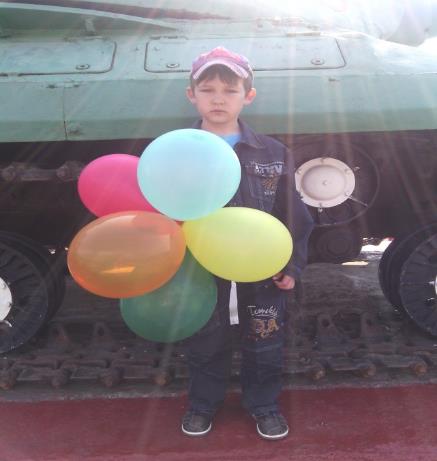 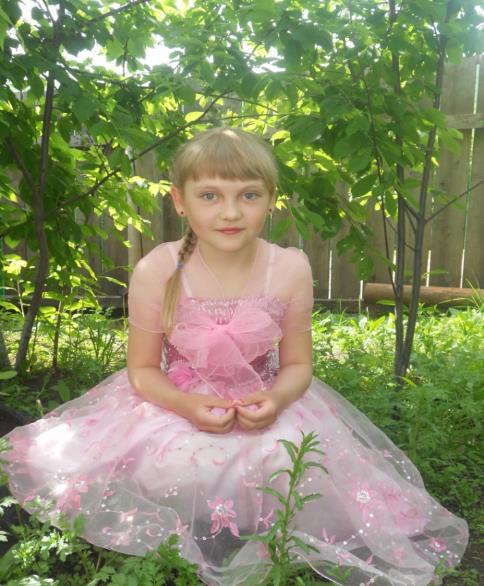 Папа Высотин Андрей Анатольевич 1977 г.р. Работает дежурным в Федеральном казначействе.

Мама Высотина Наталья Александровна 1983 г.р. Работает психологом в школе.

Брат Никита – учится в 1 А классе.

Я- Ирина – ученица 4 А класса.